A jak to tedy bude v ČR?? – zjevně zatím poněkud jinak než v Německu….
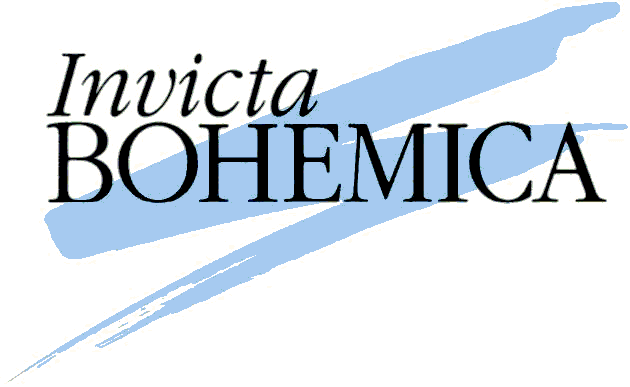 100 %
94 %
81 %
82 %
74 %
75 %
69 %
89 %
62 %
Dále nemáme zatím tzv. „teplé uhlí“ po ukončení těžby na ČSA od 2024 pro: Energetiku Unipetrol, Teplárnu Trmice, TOT, TST, En. Spolana a další teplárny..